স্বাগতম
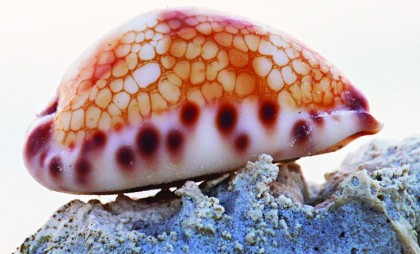 পরিচিতি
মোঃ আব্দুস সালাম
সহকারী শিক্ষক
ইটাউরী মহিলা আলিম মাদরাসা
বড়লেখা, মৌলভীবাজার। 
ইমেইলঃ 
imamsalam68@gmail.com
শ্রেণিঃ      অষ্টম
বিষয়ঃ     বিজ্ঞান
অধ্যায়ঃ    ১ম 
সময়ঃ   ৪৫ মিনিট
নিচের ছবি দুটি ভালো করে লক্ষ্যকরে চিন্তা করে বলি
১নং ছবির প্রাণিটির নাম কী?
এদের কী মেরুদন্ড আছে?
২নং ছবির প্রাণিটির নাম কী?
হ্যা, শামুক
হ্যা, তারামাছ
না
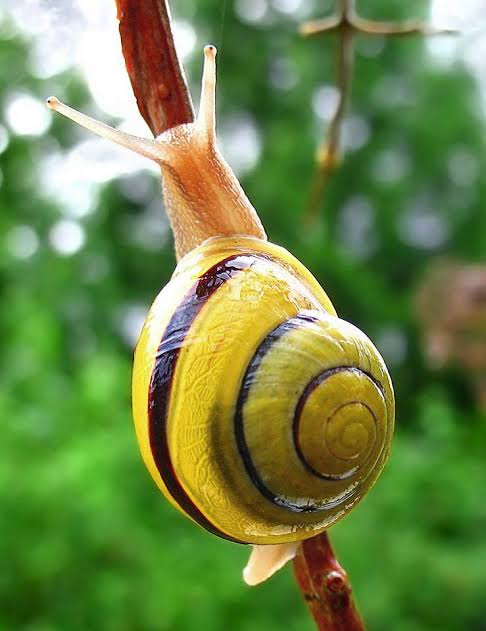 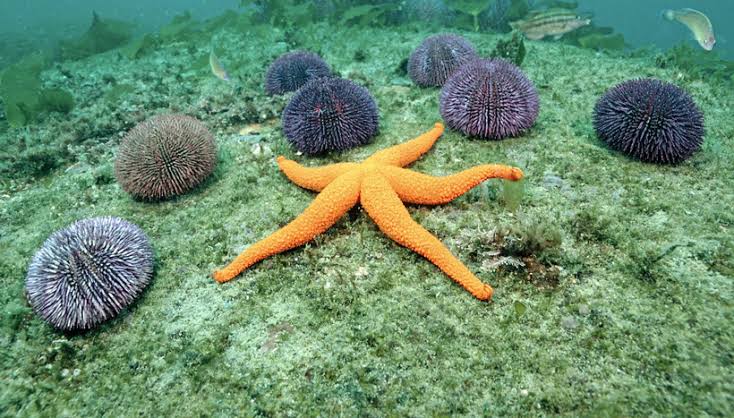 আজকের পাঠ
অমেরুদন্ডী প্রাণী
 (মলাস্কা ও একাইনোডার্মাটা)
-: শিখনফল :-
এই পাঠ শেষে শিক্ষার্থীরা……………………

অরীয় প্রতিসম প্রাণী কাকে বলে তা বলতে পারবে;
মলাস্কা পর্বের শনাক্তকারী বৈশিষ্ট্যগুলো লিখতে পারবে;
একাইনোডারমাটা পর্বটি বিশ্লেষণ করতে পারবে।
নিচের ছবির প্রাণিটির নাম কী?
এদের কীদেহের কেন্দ্রীয় অক্ষ বরাবর একাধিকবার ভাগ করা যায়?
হ্যা
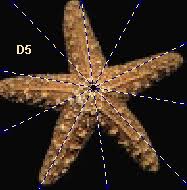 তারামাছ
একক কাজ
অরীয় প্রতিসম প্রাণী কাকে বলে?
অরীয় প্রতিসম প্রাণীঃ  
যে সমস্ত প্রাণীকে এদের দেহের কেন্দীয় অক্ষ বরাবর একাধিকবার সমান
 দুটি অংশে ভাগ করা যায় তাকে অরীয় প্রতিসম প্রাণী বলে। যেমন- তারামাছ
নিচের ছবি দুটি ভালো করে লক্ষ্যকরে চিন্তা করে বলি
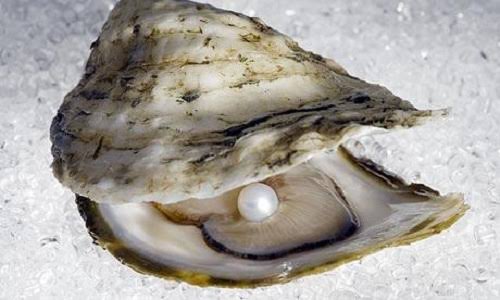 এদের দেহে কী শক্ত খোলস আছে?
এরা কী পেশীবহুল পা দিয়ে চলাচল করে?
হ্যা
৩য় চিত্রের প্রাণির নাম কী?
১ম দুটি চিত্রের প্রাণির নাম কী?
হ্যা
শ্বাসকার্য চালায় কীভাবে?
ফুসফুস বা ফুলকা দিয়ে
ঝিনুক
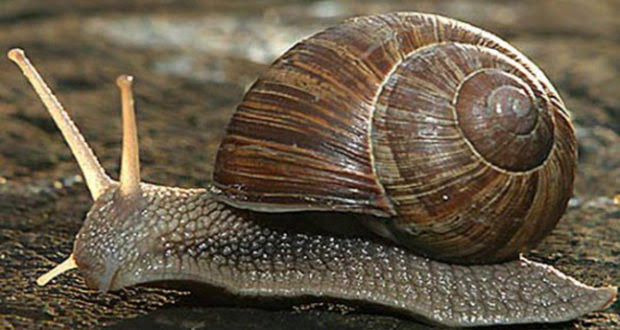 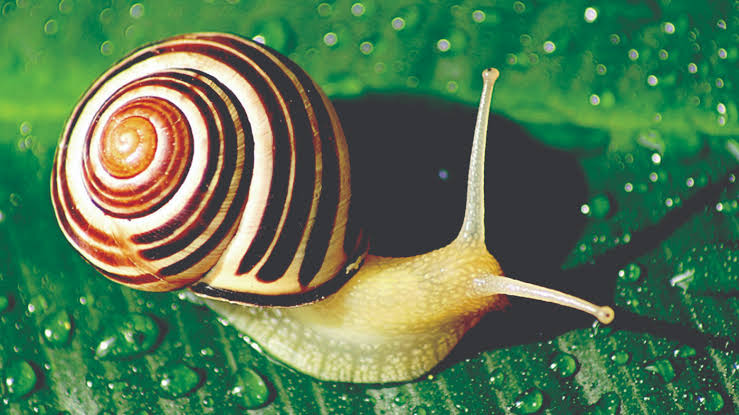 শামুক
জোড়ায় কাজ
মলাস্কা পর্বের শনাক্তকারী বৈশিষ্ট্যগুলো লিখ।
নিচের ছবিটি ভালকরে লক্ষ্য করে চিন্তা করে বলি
এদের দেহ কয়ভাগে বিভক্ত?
পাঁচভাগে
নালী পদের সাহায্য
এরা চলাচল করে কীভাবে?
এদের দেহত্বক দেখতে কেমন?
চিত্রের প্রাণিটির নাম কী?
কাঁটাযুক্ত
এদের মাথা কী চিহ্নিত করা যায়?
না
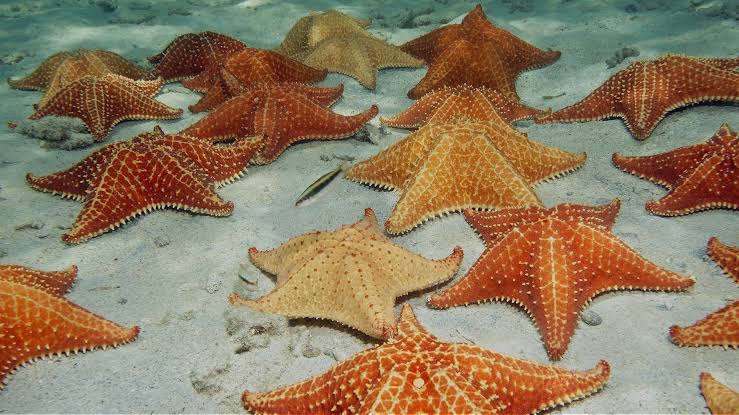 তারামাছ
দলীয় কাজ
একাইনোডারমাটা পর্বটি বিশ্লেষণ কর।
মূল্যায়ন
১। তারামাছ কোন পর্বের প্রাণী?
২। মলাস্কা পর্বের প্রাণীদের দেহ কী দ্বারা আবৃত থাকে?
৩। পেশিবহুল পা দিয়ে চলাচল করে কোন প্রাণী?
বাড়ির কাজ
তোমার আশপাশ থেকে মলাস্কা পর্বের একটি প্রাণী সংগ্রহ করে
     বৈশিষ্ট্যেগুলো যাচাই করে দেখবে।
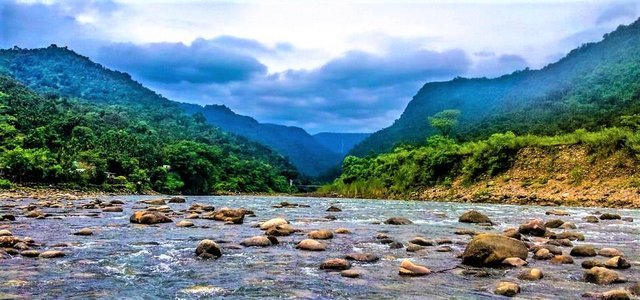 আল্লাহ হাফেজ